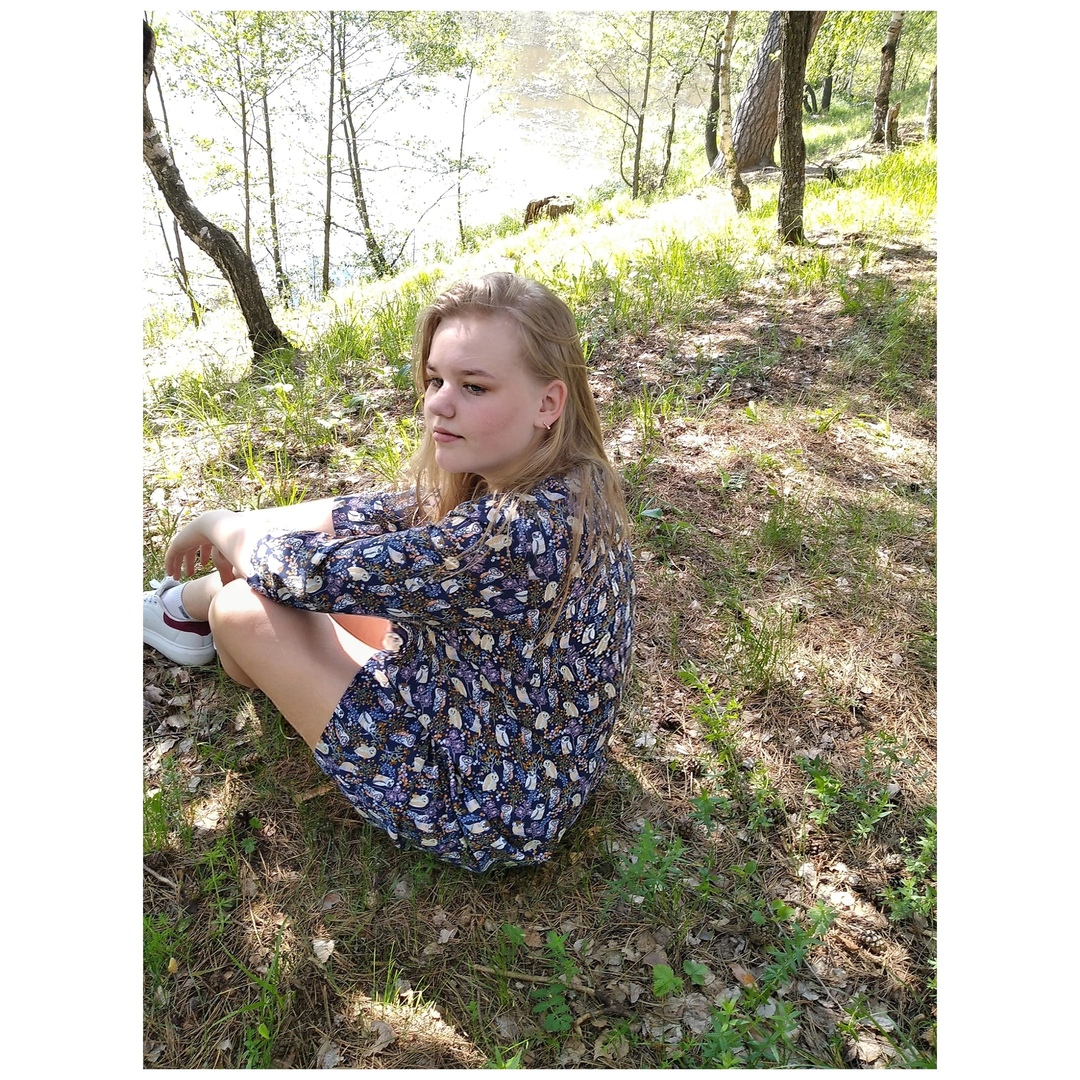 My name is Kristina Novikova.I'm 14 years old .
I usually spend my free time with my friends. I love and appreciate them very much.
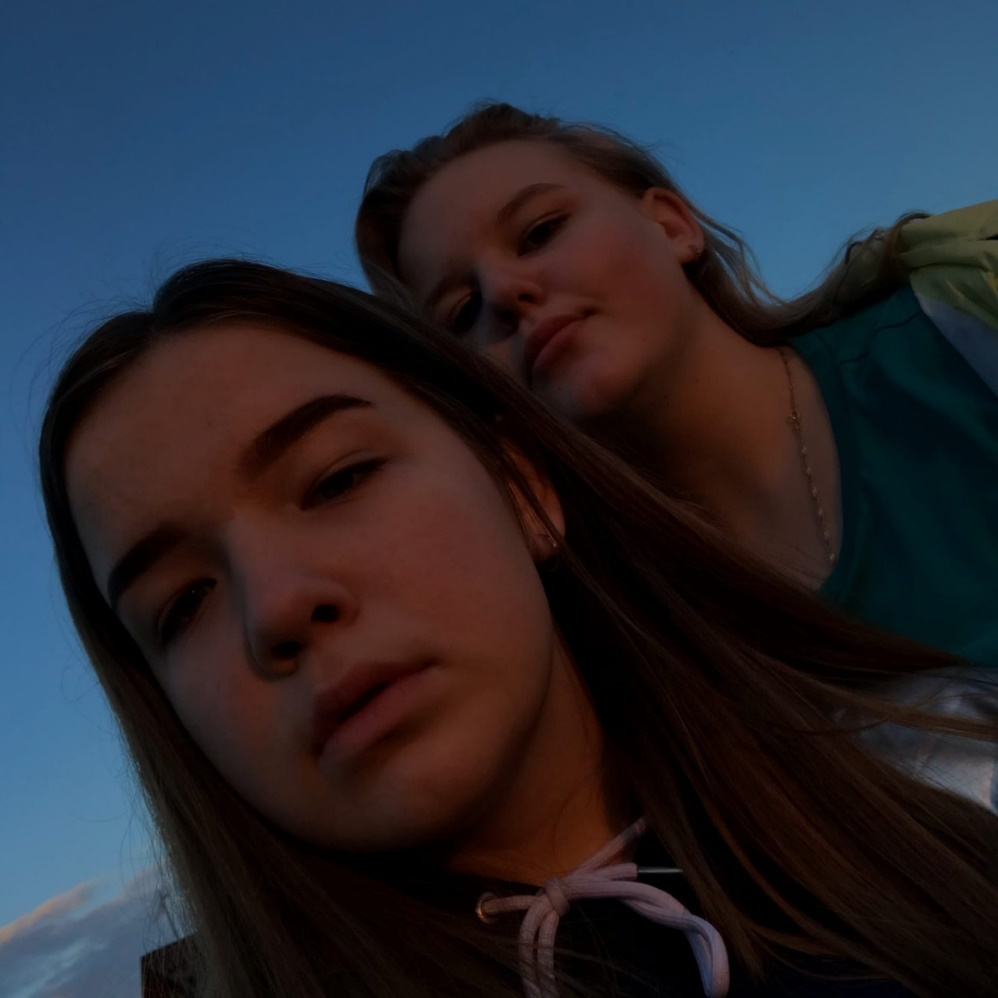 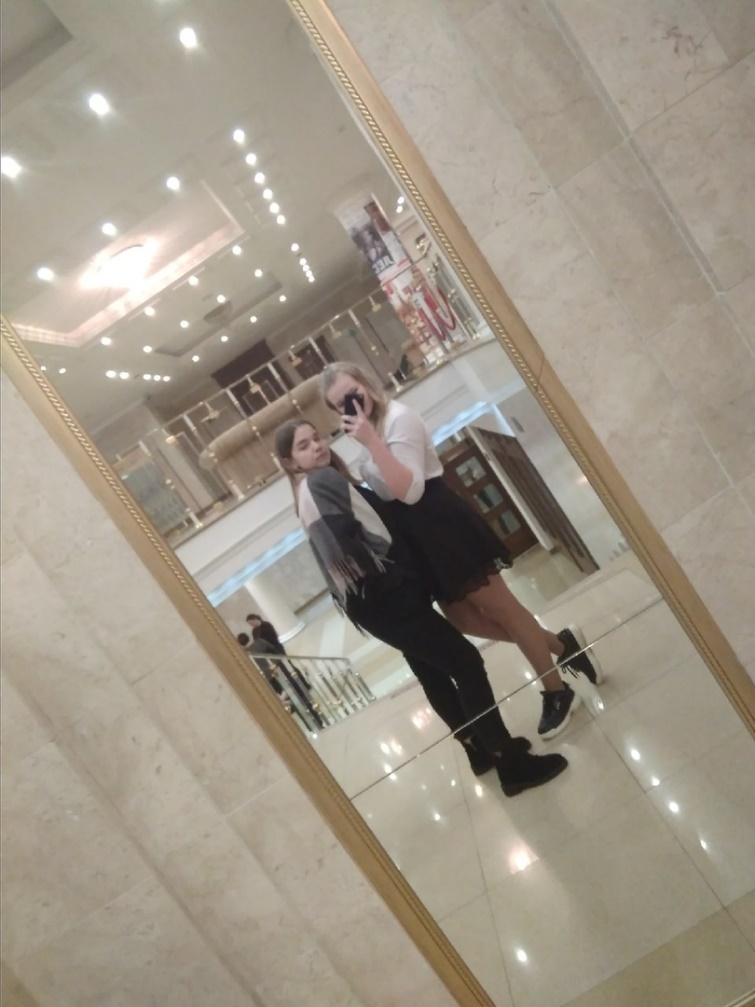 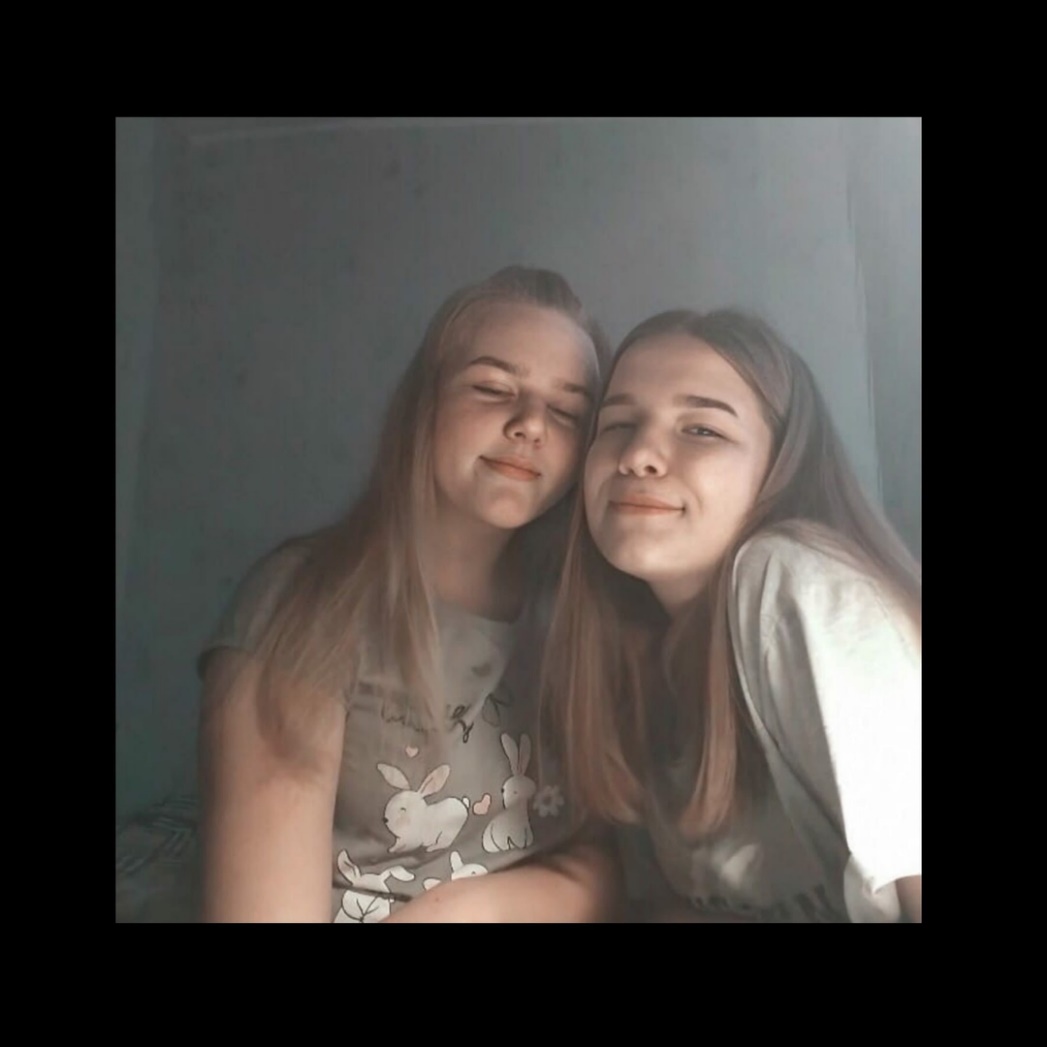 I am attracted to a sport like volleyball.
I love listening to music and I love singing even more. This is my main hobby!
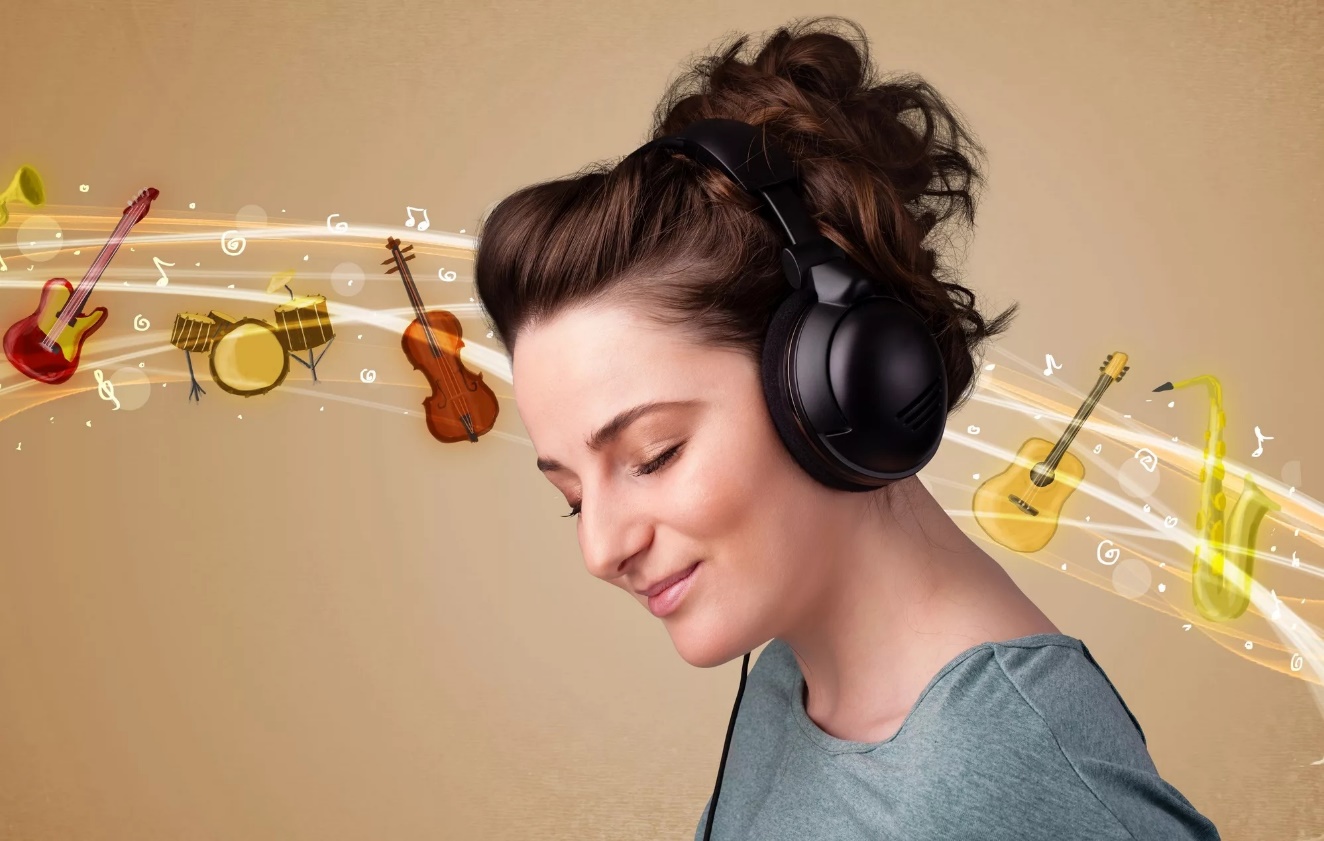 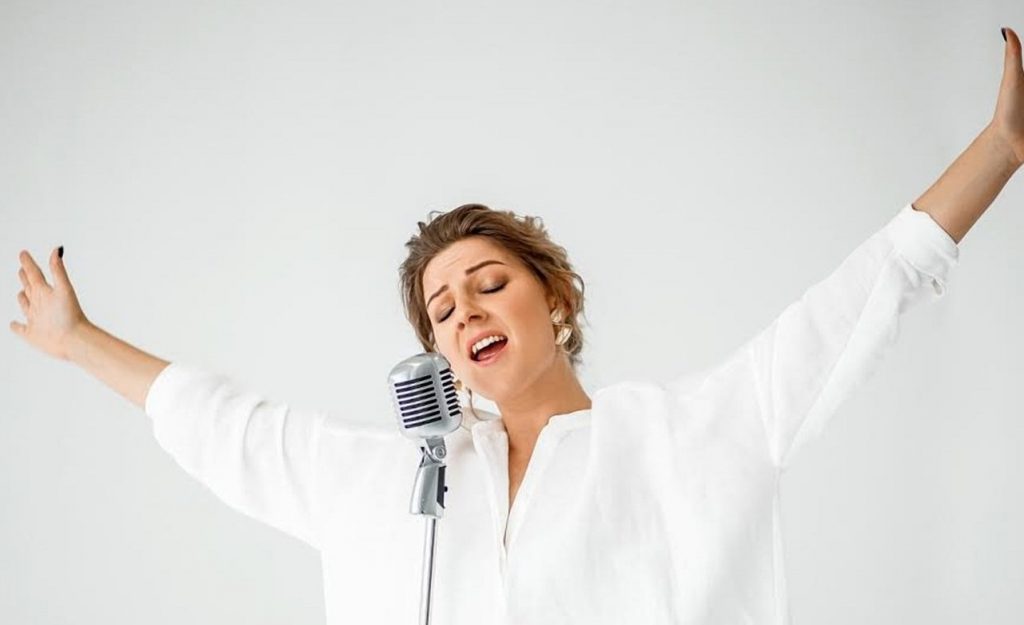 I LOVE MY PETS. IN PARTICULAR, I LIKE TO WALK WITH MY DOG. HIS NAME IS THUNDER. HE IS VERY FRISKY AND CHEERFUL.
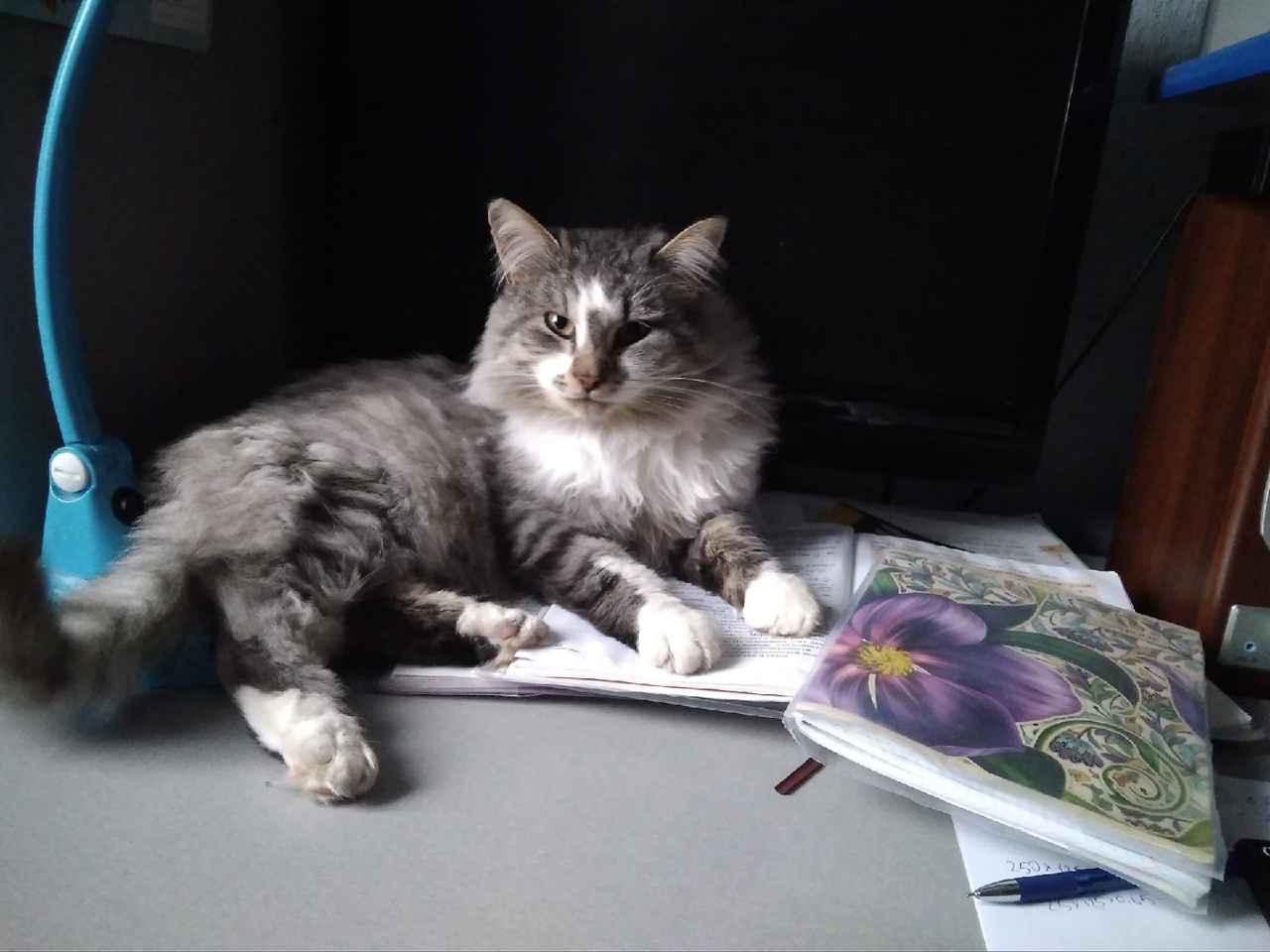 I HAVEN'T DECIDED WHAT I WANT TO BE IN THE FUTURE. BUT I STILL HAVE A LOT OF TIME TO THINK AND MAKE A CHOICE!
THANK YOU FOR YOUR ATTENTION!